Komunikácia s deťmi so sluchovým postihnutím v špeciálnej materskej škole(ukážka z pedagogickej praxe)
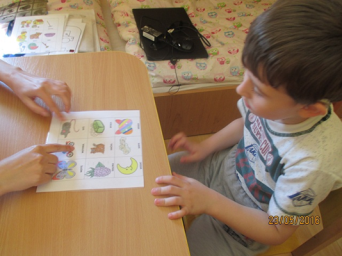 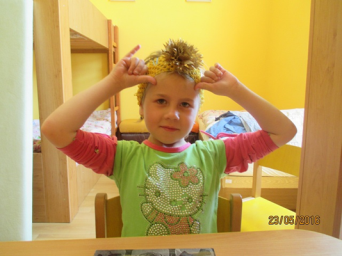 Vypracovala: Mgr. Monika Játiová
Najčastejšie používanie foriem komunikácie pri edukačnej aktivite
Pri práci s deťmi počas edukačnej aktivity 
používame formy komunikácie:
Posunkový jazyk- prirodzený jazyk Nepočujúcich
Odzeranie- jediný spôsob komunikácie medzi nepočujúcimi a počujúcimi
Pomocné artikulačné znaky-  artikulujú podľa 
    hlasu a napomáhajú k vytvoreniu a fixácii hlások
Na začiatku edukačnej aktivity cvičíme  
s dieťaťom zvuky zvierat  a napodobňujeme ich. 
Priložíme dlaň na jeho hrdlo a hrudník a 
Skontrolujeme, či vysloví zvuky. Ukážeme mu 
konkrétne zviera na obrázku a dieťa 
napodobňuje jeho zvuk.
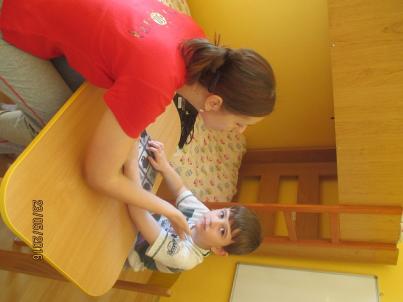 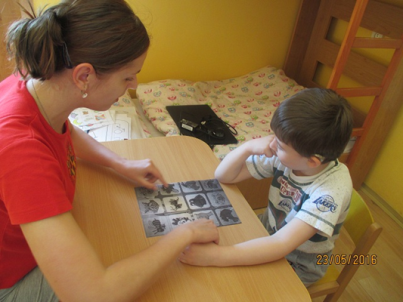 Zopakujeme a precvičíme si slová, ktoré sa 
začínajú písmenom „M“ prostredníctvom 
odzerania a posunkov. Ukazujeme na obrázok 
prstom na konkrétny predmet a spýtame sa: „Čo 
je to?“ a dieťa odpovedá hlasom aj posunkom.
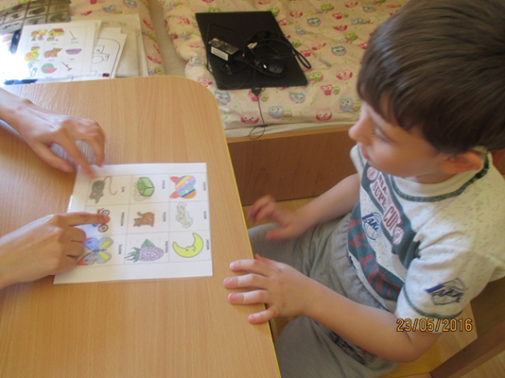 Tieto obrázky sú vytvorené pre potreby nepočujúcich a predovšetkým sú zamerané na rozvíjanie slovnej zásoby.
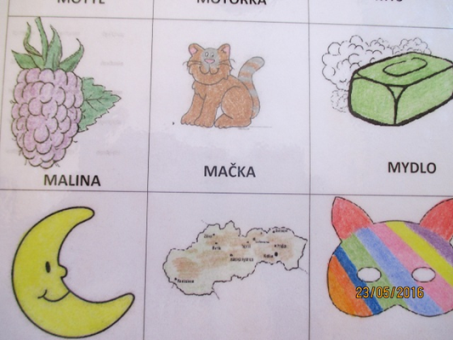 Oboznamujeme sa s novým učivom na tému 
„Dopravné prostriedky“, ktoré je  pripravené v
prezentácii na počítači. Pomenujeme spoločne 
každý dopravný prostriedok prostredníctvom 
posunkového jazyka a odzerania.
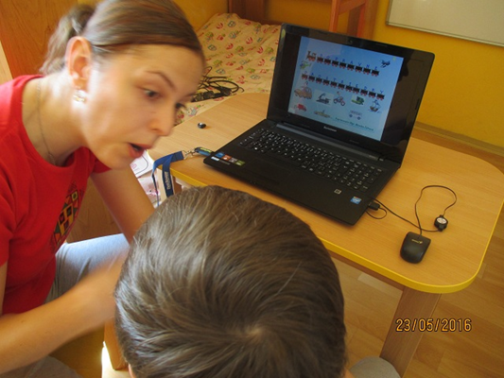 Priložíme dlaň na jeho hrdlo a dieťa nám položí svoju dlaň na líce a spolu napodobňujeme slovo odzeraním napr. auto a podobne. Spoločne pomenujeme každé slovo artikulovane aj prostredníctvom posunkového jazyka.
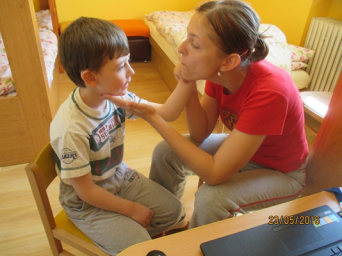 Po spoločnom pomenovaní každého dopravného 
prostriedku dieťa samo zopakuje každé slovo 
artikulovane aj prostredníctvom posunkového      
                                       jazyka.
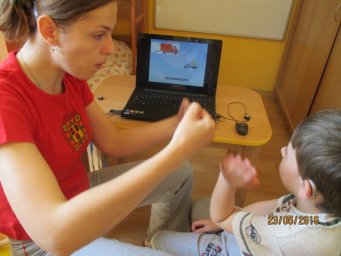 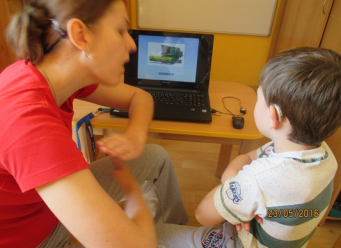 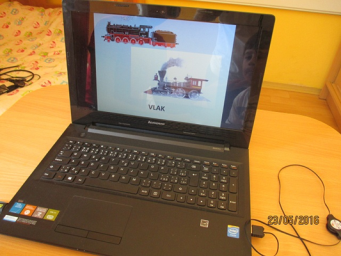 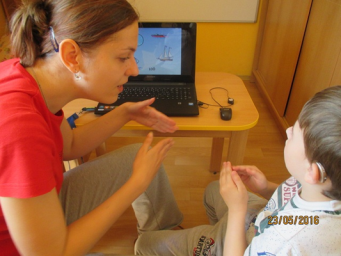 Prvou úlohou je vybrať  správneslovo z dvoch možností k rovnakému prostriedku.
Položíme mu otázku „Čo je to?“ a dieťa odpovedá na ňu posunkom. Potom ukáže slovo prstom na obrazovke, vyberie správnu odpoveď a klikne na ňu. Postupne si vytvára slovnú zásobu prostredníctvom posunkového jazyka a aj artikulovane.
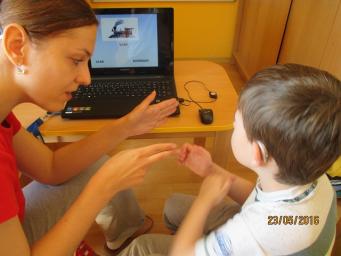 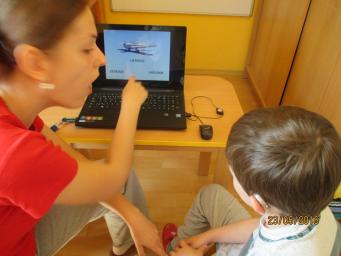 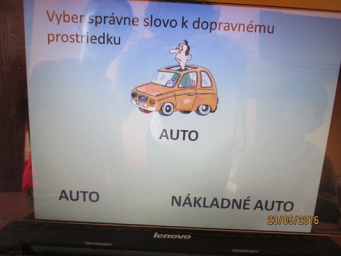 Druhou úlohou je správne určiť a spojiť 
dopravné prostriedky s miestom ich pohybu.
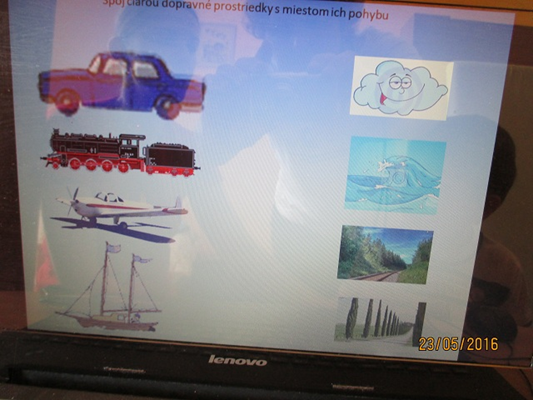 Treťou úlohou je rozoznať, pomenovať 
a vedieť použiť signál (farby) na 
semafore.
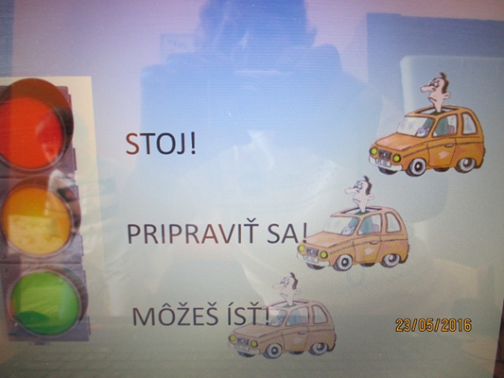 Nasleduje posledná úloha - práca s pracovným 
listom, v ktorom je zadaná úloha: priradiť 
geometrické tvary podľa vzoru a vyfarbiť ich.
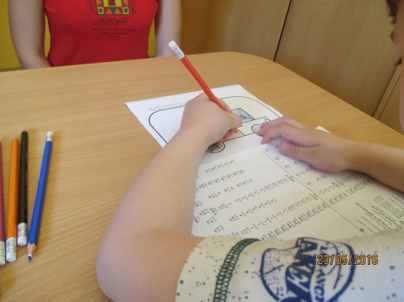 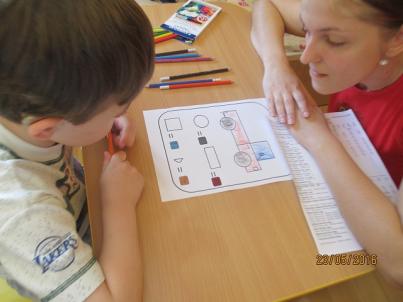 Výsledkom je dokončená a splnená úloha, ktorú 
dieťa podpíše svojím menom. Ukážeme mu 
každé písmeno prostredníctvom dvojručnej 
prstovej abecedy a dieťa samo napíše meno bez 
pomoci pani učiteľky.
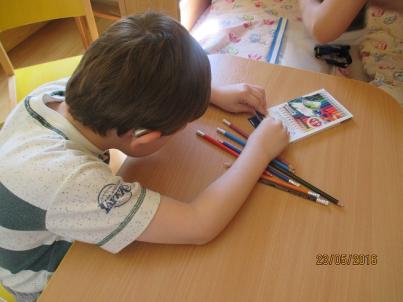 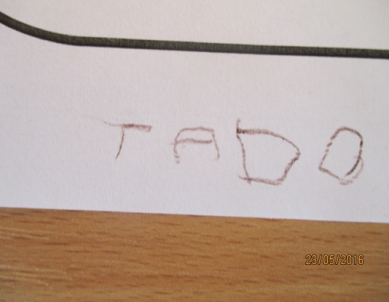 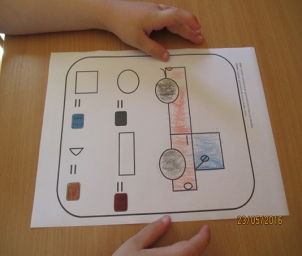 Priebeh edukačnej aktivity pri druhom dieťati je podobný ako predchádzajúci. Napodobňuje zvuky zvierat a pomenuje ich posunkom.
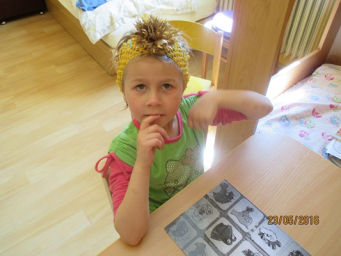 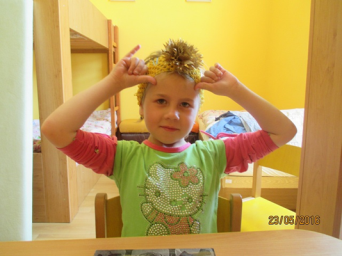 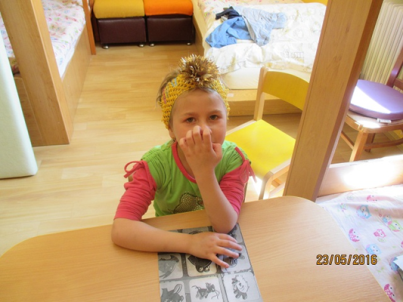 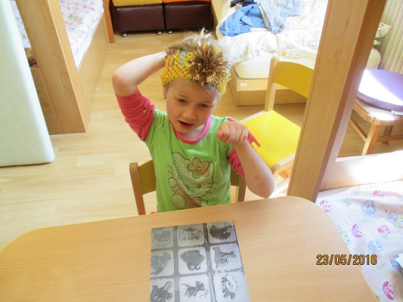 Pomenujeme spoločne každý dopravný
prostriedok prostredníctvom posunkového 
jazyka. Následne dieťa zopakuje posunkovým 
jazykom aj artikulovane každé slovo.
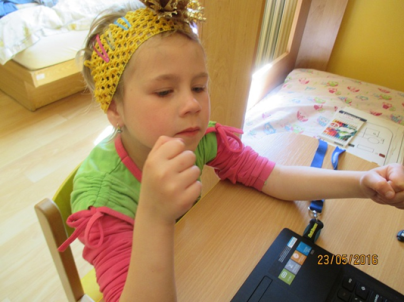 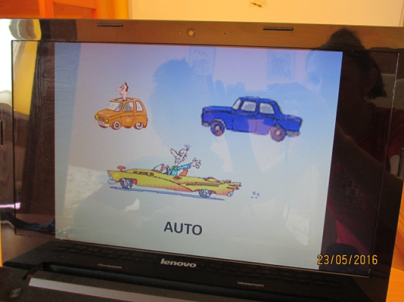 Obrázok motorky dieťa pomenuje a zároveň vydáva zvuk „brm-brm“ aj s posunkom.
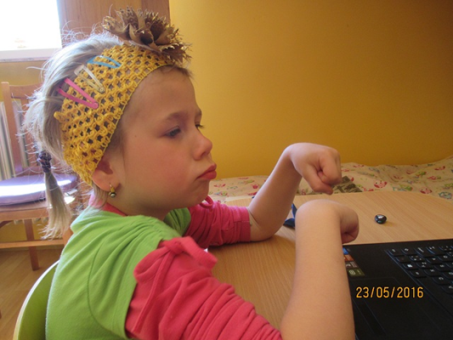 Ďalšia úloha: spojiť pomocou čiary na obrazovke 
dopravné prostriedky s miestom ich pohybu.
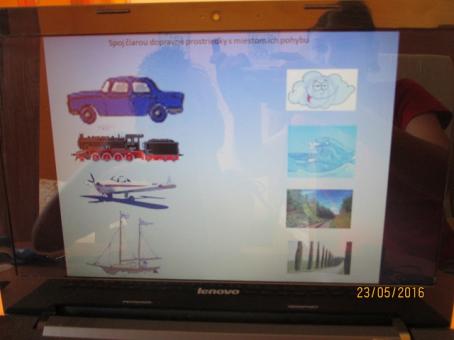 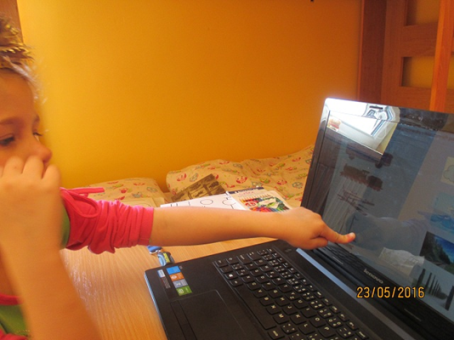 Dieťa pomenuje každú farbu na semafore posunkom aj artikulovane. Vie, čo znamená každá farba. Úloha ho zaujala, páčia sa mu pohybujúce autá, na ktoré klikne.
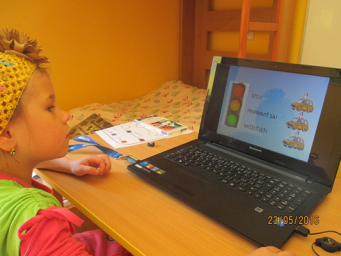 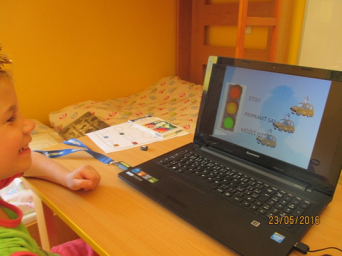 Na záver aktivity dieťa v pracovnom liste dokáže správne určiť geometrické tvary podľa vzoru.
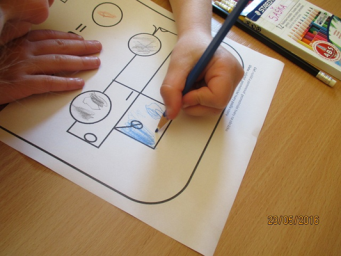 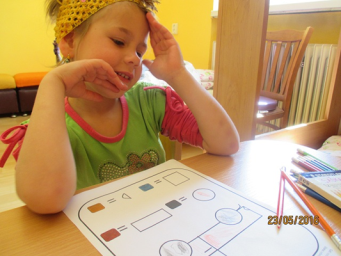 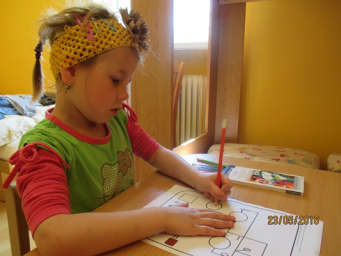 Tu sú naše pokusy podpísať sa vlastnou rukou.
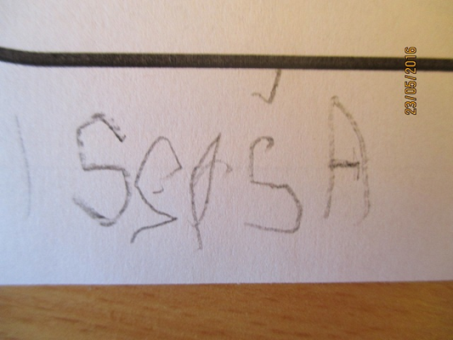 Ďakujem za pozornosť.